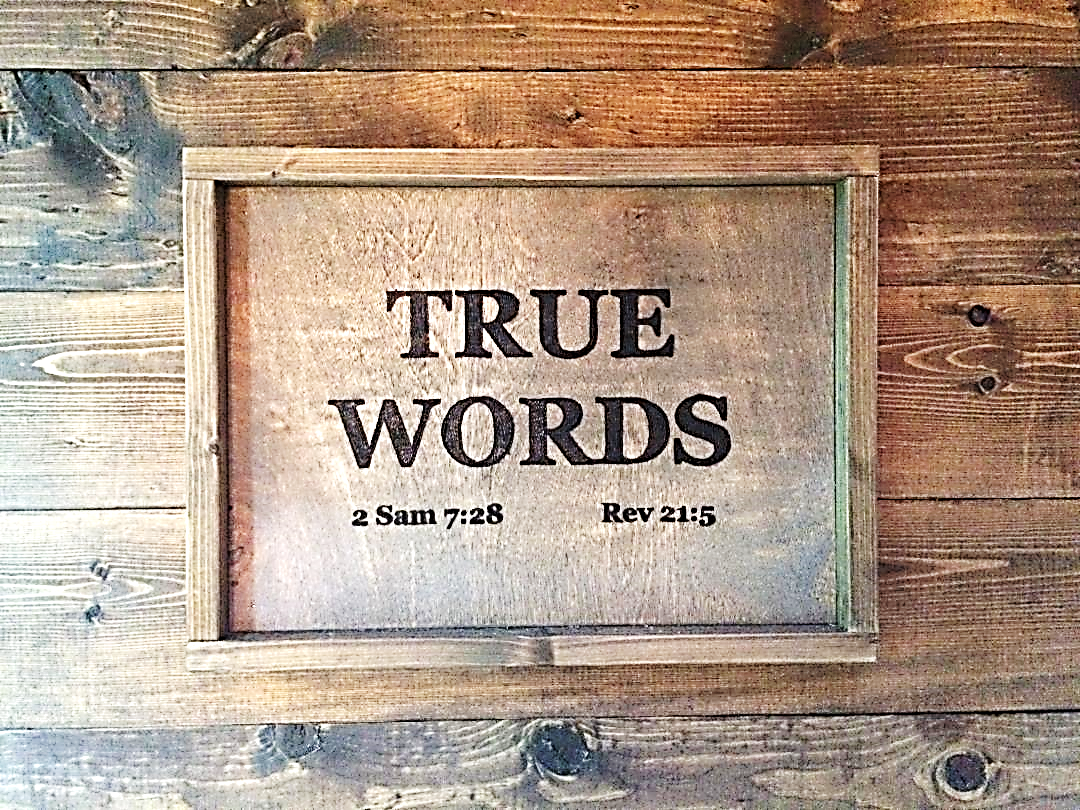 SERMON TITLE
The Power In Church Membership
Hebrews 13:7   Remember them which have the rule over you, who have spoken unto you the word of God: whose faith follow, considering the end of their conversation.
True Words Christian Church
Hebrews 13:17   Obey them that have the rule over you, and submit yourselves: for they watch for your souls, as they that must give account, that they may do it with joy, and not with grief: for that is unprofitable for you.
True Words Christian Church
Hebrews 13:24   Salute all them that have the rule over you, and all the saints. They of Italy salute you.
True Words Christian Church
Romans 13:1-3   Let every soul be subject unto the higher powers. For there is no power but of God: the powers that be are ordained of God.  2 Whosoever therefore resisteth the power, resisteth the ordinance of God: and they that resist shall receive to themselves damnation.  3 For rulers are not a terror to good works, but to the evil. Wilt thou then not be afraid of the power? do that which is good, and thou shalt have praise of the same:
True Words Christian Church
Romans 13:4-6   For he is the minister of God to thee for good. But if thou do that which is evil, be afraid; for he beareth not the sword in vain: for he is the minister of God, a revenger to execute wrath upon him that doeth evil.  5 Wherefore ye must needs be subject, not only for wrath, but also for conscience sake.  6 For for this cause pay ye tribute also: for they are God's ministers, attending continually upon this very thing.
True Words Christian Church
1 Samuel 22:17   And the king said unto the footmen that stood about him, Turn, and slay the priests of the LORD; because their hand also is with David, and because they knew when he fled, and did not shew it to me. But the servants of the king would not put forth their hand to fall upon the priests of the LORD.
True Words Christian Church
1 Samuel 19:1-2   And Saul spake to Jonathan his son, and to all his servants, that they should kill David.  2 But Jonathan Saul's son delighted much in David: and Jonathan told David, saying, Saul my father seeketh to kill thee: now therefore, I pray thee, take heed to thyself until the morning, and abide in a secret place, and hide thyself:
True Words Christian Church
Exodus 20:12-13   Honour thy father and thy mother: that thy days may be long upon the land which the LORD thy God giveth thee.  13 Thou shalt not kill.
True Words Christian Church
Exodus 1:15-16   And the king of Egypt spake to the Hebrew midwives, of which the name of the one was Shiphrah, and the name of the other Puah:  16 And he said, When ye do the office of a midwife to the Hebrew women, and see them upon the stools; if it be a son, then ye shall kill him: but if it be a daughter, then she shall live.
True Words Christian Church
Exodus 1:17-18   But the midwives feared God, and did not as the king of Egypt commanded them, but saved the men children alive.  18 And the king of Egypt called for the midwives, and said unto them, Why have ye done this thing, and have saved the men children alive?
True Words Christian Church
Exodus 1:19-20   And the midwives said unto Pharaoh, Because the Hebrew women are not as the Egyptian women; for they are lively, and are delivered ere the midwives come in unto them.  20 Therefore God dealt well with the midwives: and the people multiplied, and waxed very mighty.
True Words Christian Church
2 Kings 1:9   Then the king sent unto him a captain of fifty with his fifty. And he went up to him: and, behold, he sat on the top of an hill. And he spake unto him, Thou man of God, the king hath said, Come down.
True Words Christian Church
2 Kings 1:10-11   And Elijah answered and said to the captain of fifty, If I be a man of God, then let fire come down from heaven, and consume thee and thy fifty. And there came down fire from heaven, and consumed him and his fifty.  11 Again also he sent unto him another captain of fifty with his fifty. And he answered and said unto him, O man of God, thus hath the king said, Come down quickly.
True Words Christian Church
Exodus 20:4-5   Thou shalt not make unto thee any graven image, or any likeness of any thing that is in heaven above, or that is in the earth beneath, or that is in the water under the earth:  5 Thou shalt not bow down thyself to them, nor serve them: for I the LORD thy God am a jealous God, visiting the iniquity of the fathers upon the children unto the third and fourth generation of them that hate me;
True Words Christian Church
Daniel 3:16-18   Shadrach, Meshach, and Abed-nego, answered and said to the king, O Nebuchadnezzar, we are not careful to answer thee in this matter.  17 If it be so, our God whom we serve is able to deliver us from the burning fiery furnace, and he will deliver us out of thine hand, O king.  18 But if not, be it known unto thee, O king, that we will not serve thy gods, nor worship the golden image which thou hast set up.
True Words Christian Church
Acts 5:26-27   Then went the captain with the officers, and brought them without violence: for they feared the people, lest they should have been stoned.  27 And when they had brought them, they set them before the council: and the high priest asked them,
True Words Christian Church
Acts 5:28   Saying, Did not we straitly command you that ye should not teach in this name? and, behold, ye have filled Jerusalem with your doctrine, and intend to bring this man's blood upon us.
True Words Christian Church
Acts 5:29-30   Then Peter and the other apostles answered and said, We ought to obey God rather than men.  30 The God of our fathers raised up Jesus, whom ye slew and hanged on a tree.
True Words Christian Church
Acts 4:18-19   And they called them, and commanded them not to speak at all nor teach in the name of Jesus.  19 But Peter and John answered and said unto them, Whether it be right in the sight of God to hearken unto you more than unto God, judge ye.
True Words Christian Church
1 Corinthians 14:34-35   Let your women keep silence in the churches: for it is not permitted unto them to speak; but they are commanded to be under obedience, as also saith the law.  35 And if they will learn any thing, let them ask their husbands at home: for it is a shame for women to speak in the church.
True Words Christian Church
Genesis 3:17   And unto Adam he said, Because thou hast hearkened unto the voice of thy wife, and hast eaten of the tree, of which I commanded thee, saying, Thou shalt not eat of it: cursed is the ground for thy sake; in sorrow shalt thou eat of it all the days of thy life;
True Words Christian Church
Romans 10:12-14   For there is no difference between the Jew and the Greek: for the same Lord over all is rich unto all that call upon him.  13 For whosoever shall call upon the name of the Lord shall be saved.  14 How then shall they call on him in whom they have not believed? and how shall they believe in him of whom they have not heard? and how shall they hear without a preacher?
True Words Christian Church
Romans 10:15-17   And how shall they preach, except they be sent? as it is written, How beautiful are the feet of them that preach the gospel of peace, and bring glad tidings of good things!  16 But they have not all obeyed the gospel. For Esaias saith, Lord, who hath believed our report?  17 So then faith cometh by hearing, and hearing by the word of God.
True Words Christian Church
Galatians 3:1-3   O foolish Galatians, who hath bewitched you, that ye should not obey the truth, before whose eyes Jesus Christ hath been evidently set forth, crucified among you?  2 This only would I learn of you, Received ye the Spirit by the works of the law, or by the hearing of faith?  3 Are ye so foolish? having begun in the Spirit, are ye now made perfect by the flesh?
True Words Christian Church
Isaiah 61:1   The Spirit of the Lord GOD is upon me; because the LORD hath anointed me to preach good tidings unto the meek; he hath sent me to bind up the brokenhearted, to proclaim liberty to the captives, and the opening of the prison to them that are bound;
True Words Christian Church
Jeremiah 34:8-9   This is the word that came unto Jeremiah from the LORD, after that the king Zedekiah had made a covenant with all the people which were at Jerusalem, to proclaim liberty unto them;  9 That every man should let his manservant, and every man his maidservant, being an Hebrew or an Hebrewess, go free; that none should serve himself of them, to wit, of a Jew his brother.
True Words Christian Church
Jeremiah 34:10-11   Now when all the princes, and all the people, which had entered into the covenant, heard that every one should let his manservant, and every one his maidservant, go free, that none should serve themselves of them any more, then they obeyed, and let them go.  11 But afterward they turned, and caused the servants and the handmaids, whom they had let go free, to return, and brought them into subjection for servants and for handmaids.
True Words Christian Church
Jeremiah 34:15-16   And ye were now turned, and had done right in my sight, in proclaiming liberty every man to his neighbour; and ye had made a covenant before me in the house which is called by my name:  16 But ye turned and polluted my name, and caused every man his servant, and every man his handmaid, whom ye had set at liberty at their pleasure, to return, and brought them into subjection, to be unto you for servants and for handmaids.
True Words Christian Church
Jeremiah 34:17   Therefore thus saith the LORD; Ye have not hearkened unto me, in proclaiming liberty, every one to his brother, and every man to his neighbour: behold, I proclaim a liberty for you, saith the LORD, to the sword, to the pestilence, and to the famine; and I will make you to be removed into all the kingdoms of the earth.
True Words Christian Church
Luke 4:18-19   The Spirit of the Lord is upon me, because he hath anointed me to preach the gospel to the poor; he hath sent me to heal the brokenhearted, to preach deliverance to the captives, and recovering of sight to the blind, to set at liberty them that are bruised,  19 To preach the acceptable year of the Lord.
True Words Christian Church
2 Corinthians 3:17   Now the Lord is that Spirit: and where the Spirit of the Lord is, there is liberty.
True Words Christian Church
1 Thessalonians 5:11-14   Wherefore comfort yourselves together, and edify one another, even as also ye do.  12 And we beseech you, brethren, to know them which labour among you, and are over you in the Lord, and admonish you;  13 And to esteem them very highly in love for their work's sake. And be at peace among yourselves.  14 Now we exhort you, brethren, warn them that are unruly, comfort the feebleminded, support the weak, be patient toward all men.
True Words Christian Church
Jeremiah 3:15   And I will give you pastors according to mine heart, which shall feed you with knowledge and understanding.
True Words Christian Church
Jeremiah 2:8   The priests said not, Where is the LORD? and they that handle the law knew me not: the pastors also transgressed against me, and the prophets prophesied by Baal, and walked after things that do not profit.
True Words Christian Church
Jeremiah 23:2   Therefore thus saith the LORD God of Israel against the pastors that feed my people; Ye have scattered my flock, and driven them away, and have not visited them: behold, I will visit upon you the evil of your doings, saith the LORD.
True Words Christian Church